Begleitung der Wertschöpfungskette – vom Feld bis in die Theke
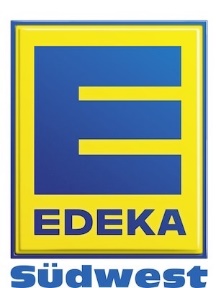 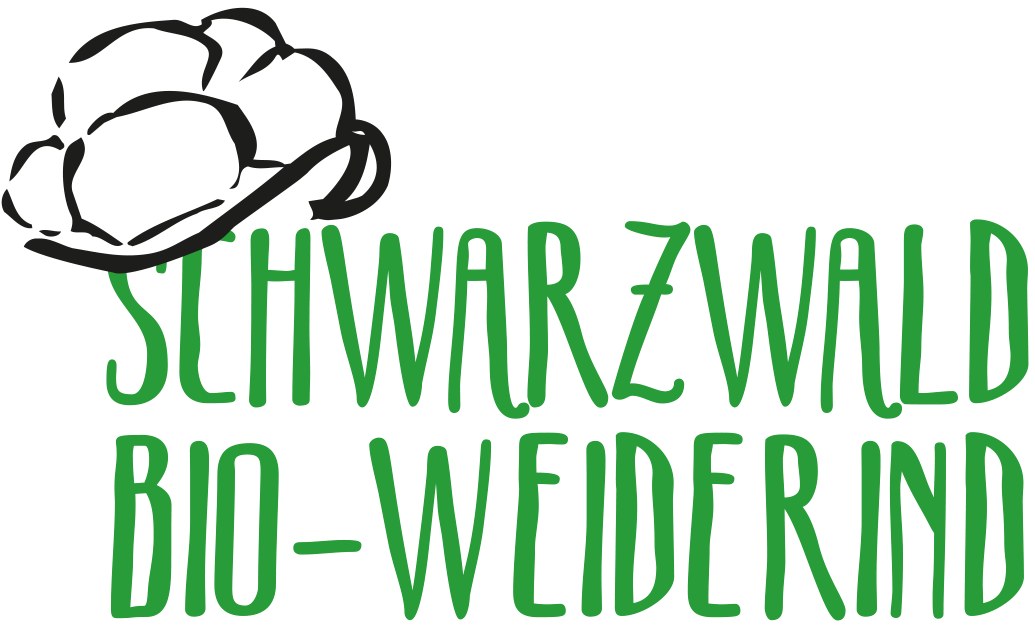 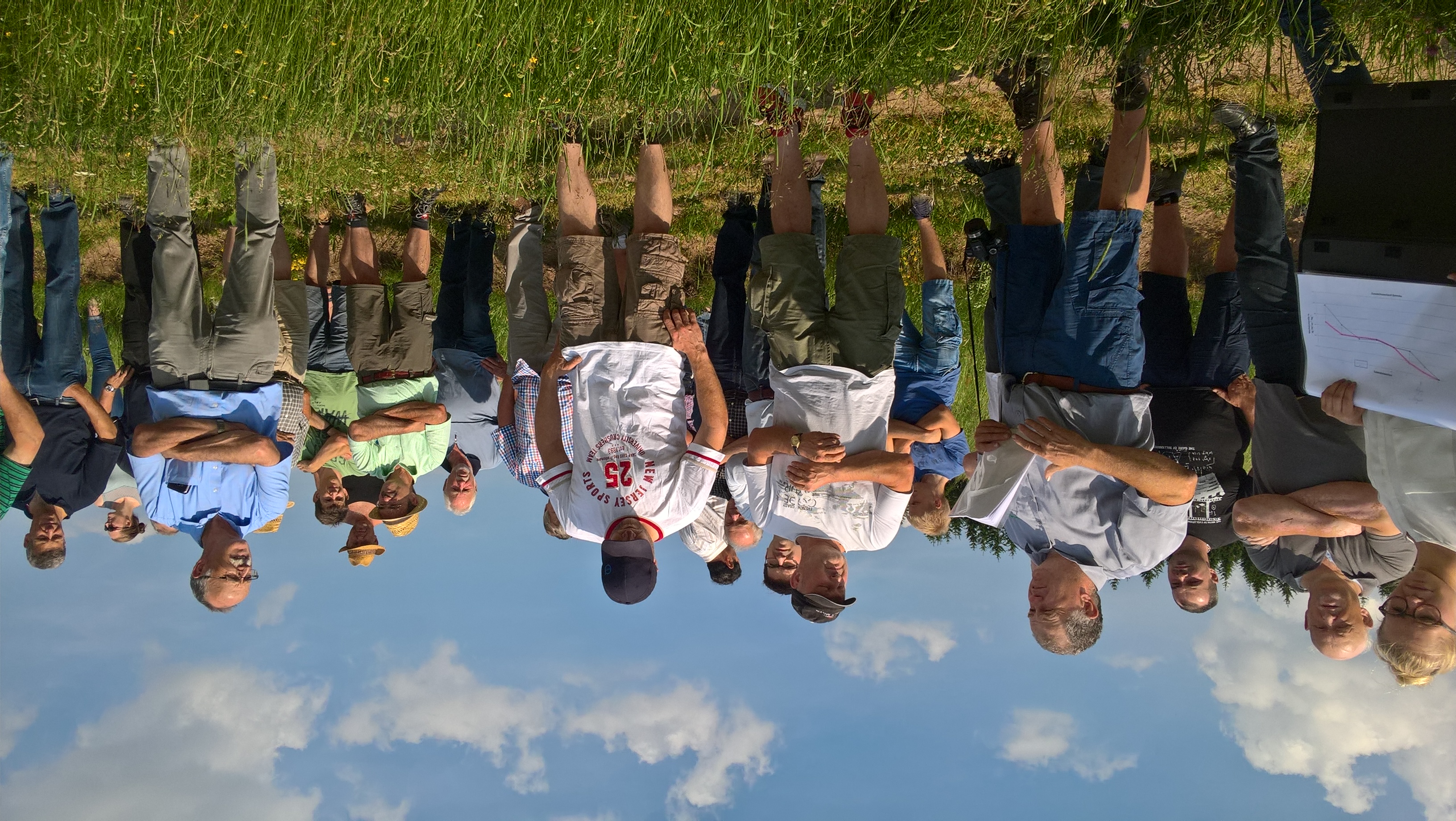 Rohwarenbeschaffung und Bündelung
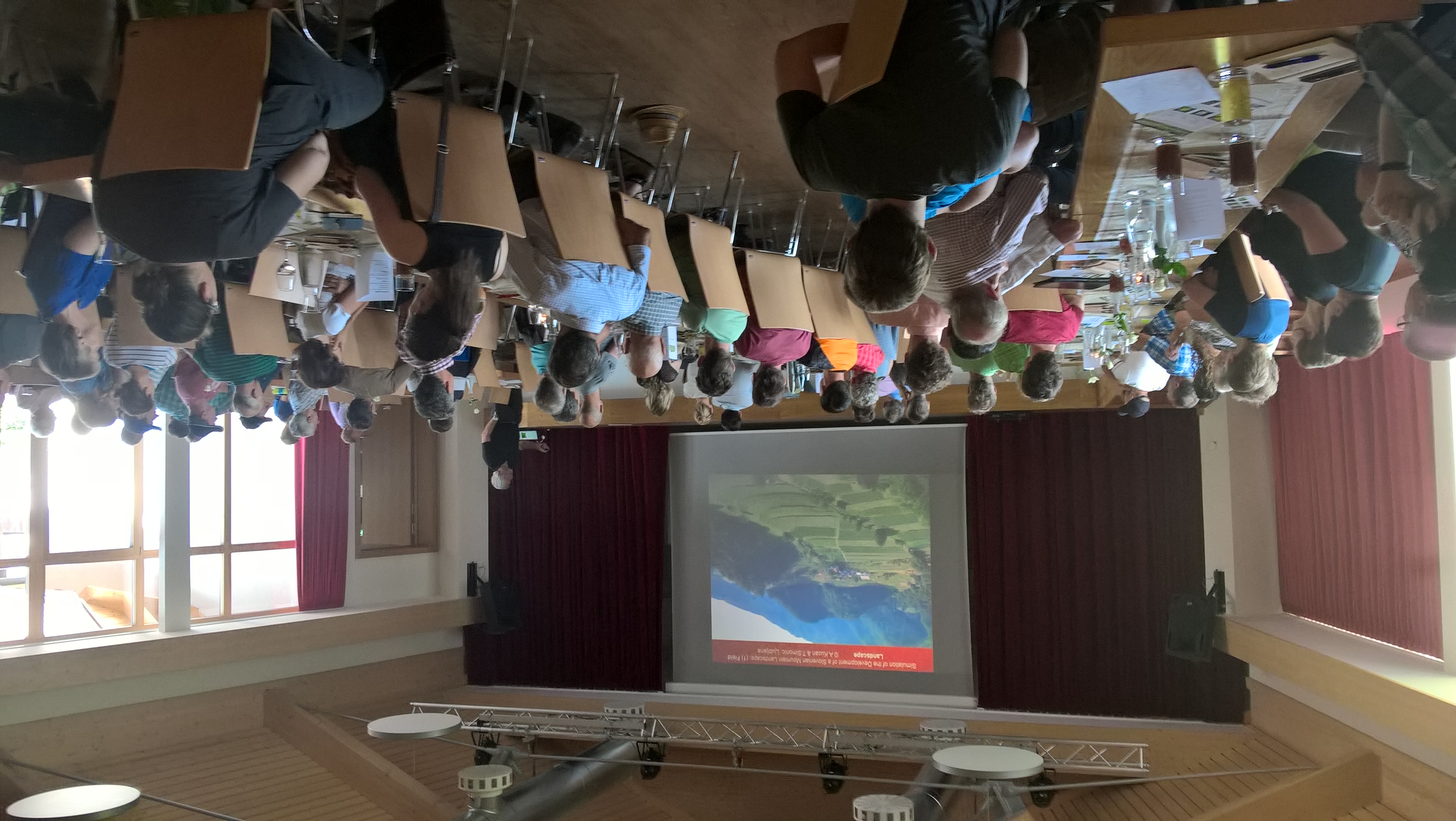 Qualitätssicherung bei Produkt und Prozess
Auf der Suche nach dem besten Produkt
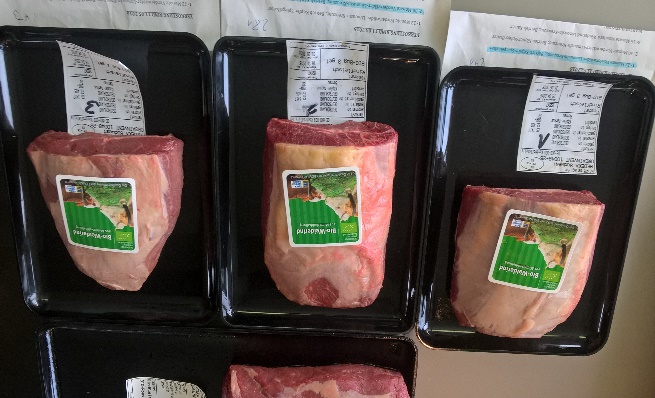 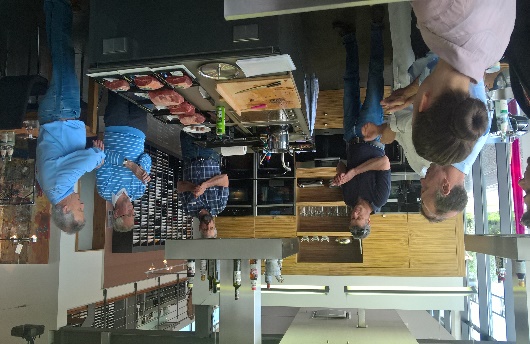 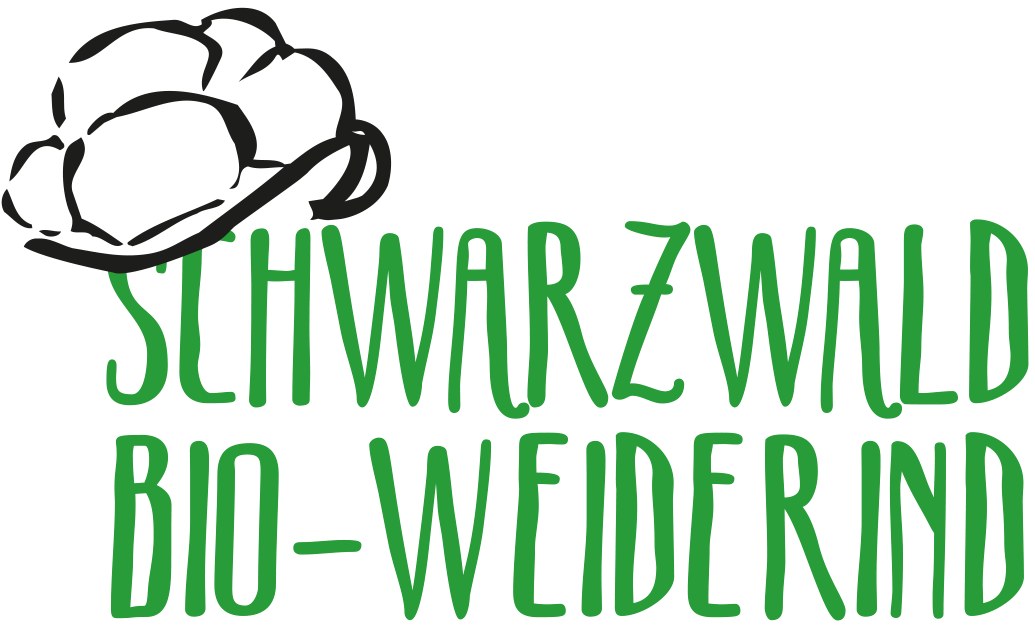 Werbeaktionen im Laden und am Hof
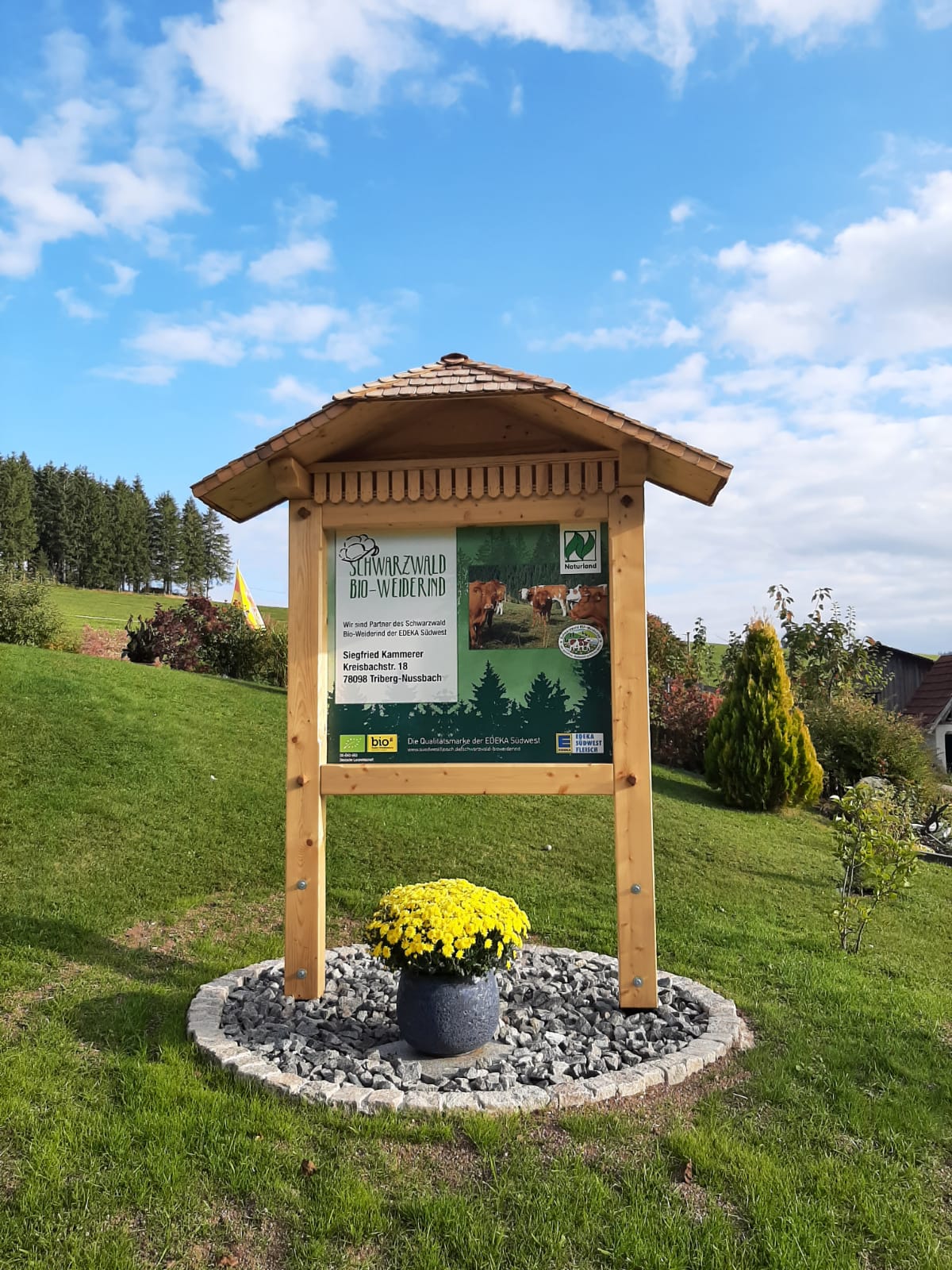 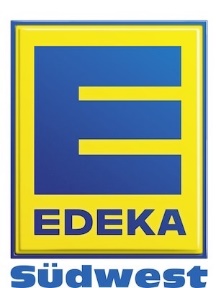 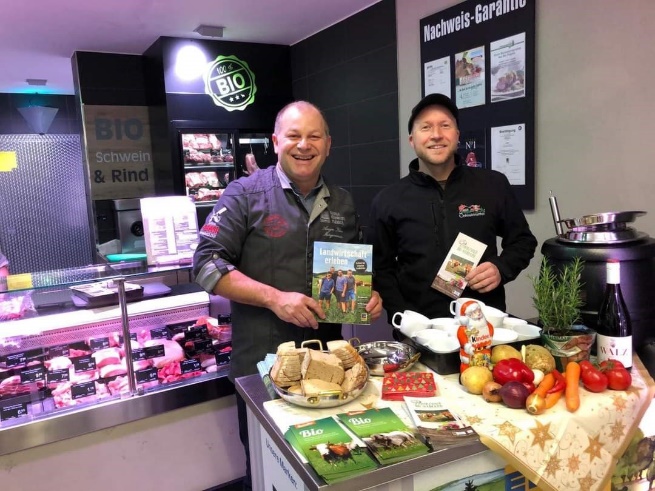 Unterstützung bei Werbemaßnahmen
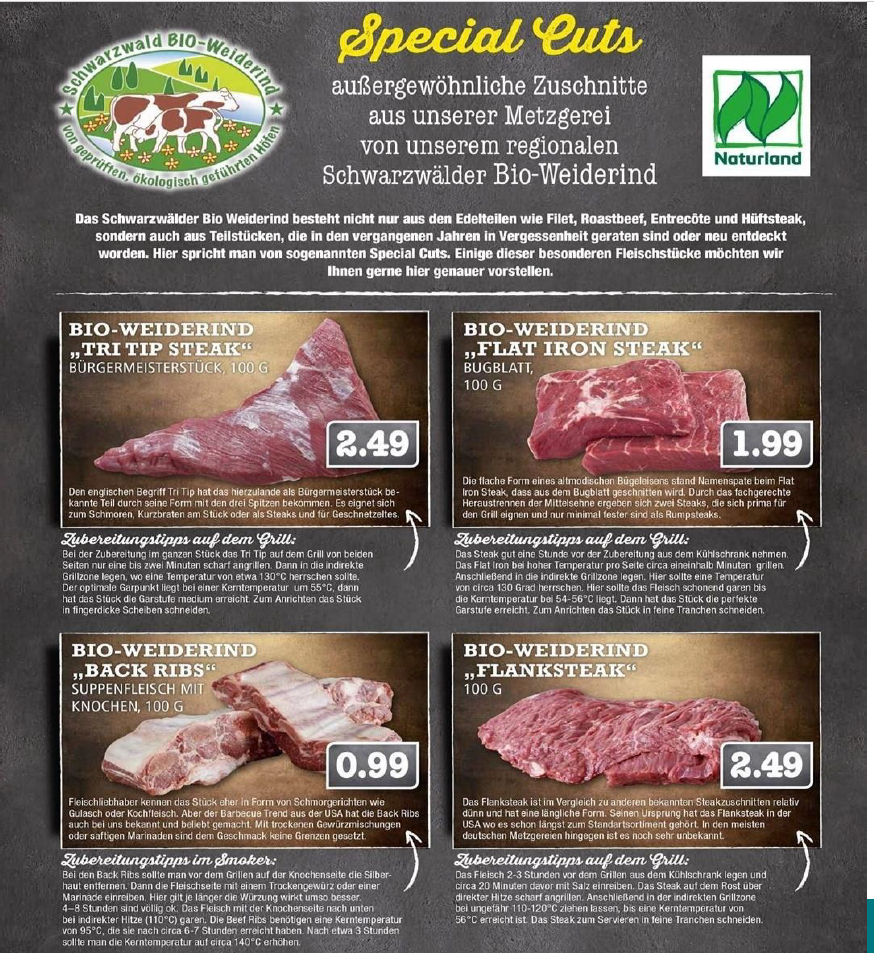 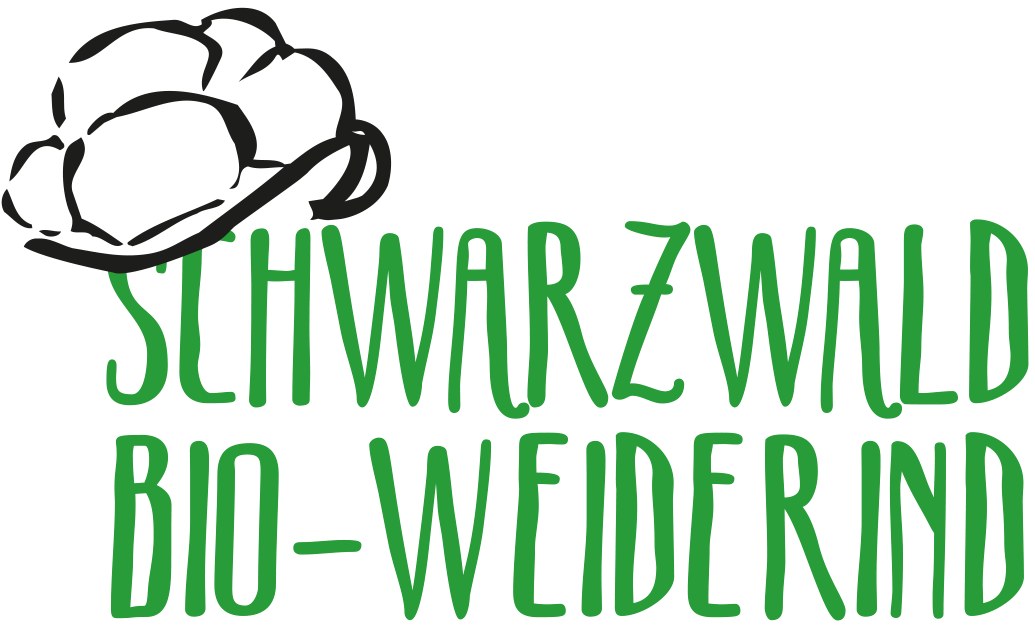 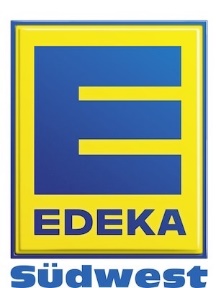 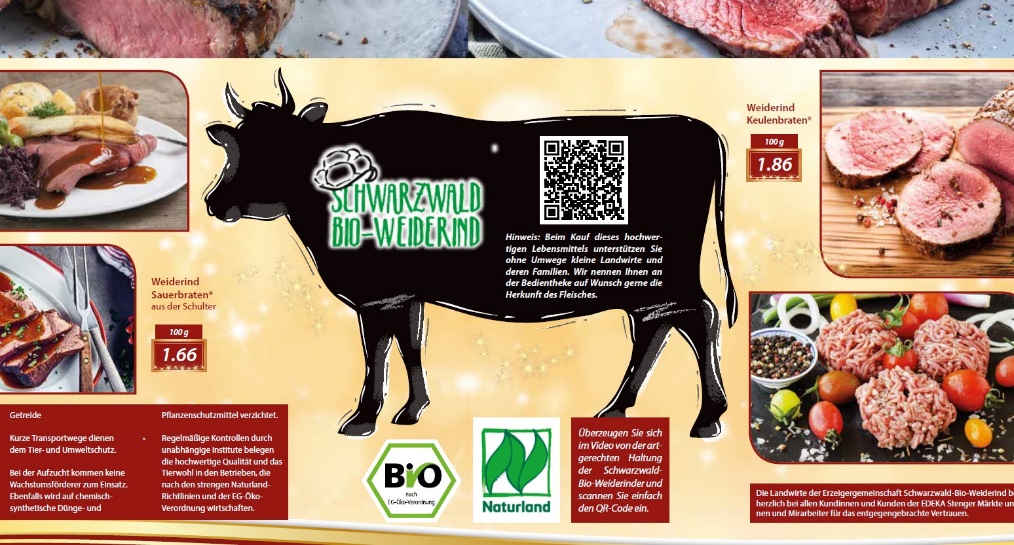